Guilloche
www.foundereagle.com
Page 1
Guilloche
Guilloche
An ornamental pattern formed of two or more curved bands that interlace to repeat a circular design
Often used on banknote, bill, identification card, and passport for added security against counterfeiting. Line density and interlacement are used to enhance the effect of a guilloche
SuperLine provides a set of power tools to generate guilloche in different shape effortlessly
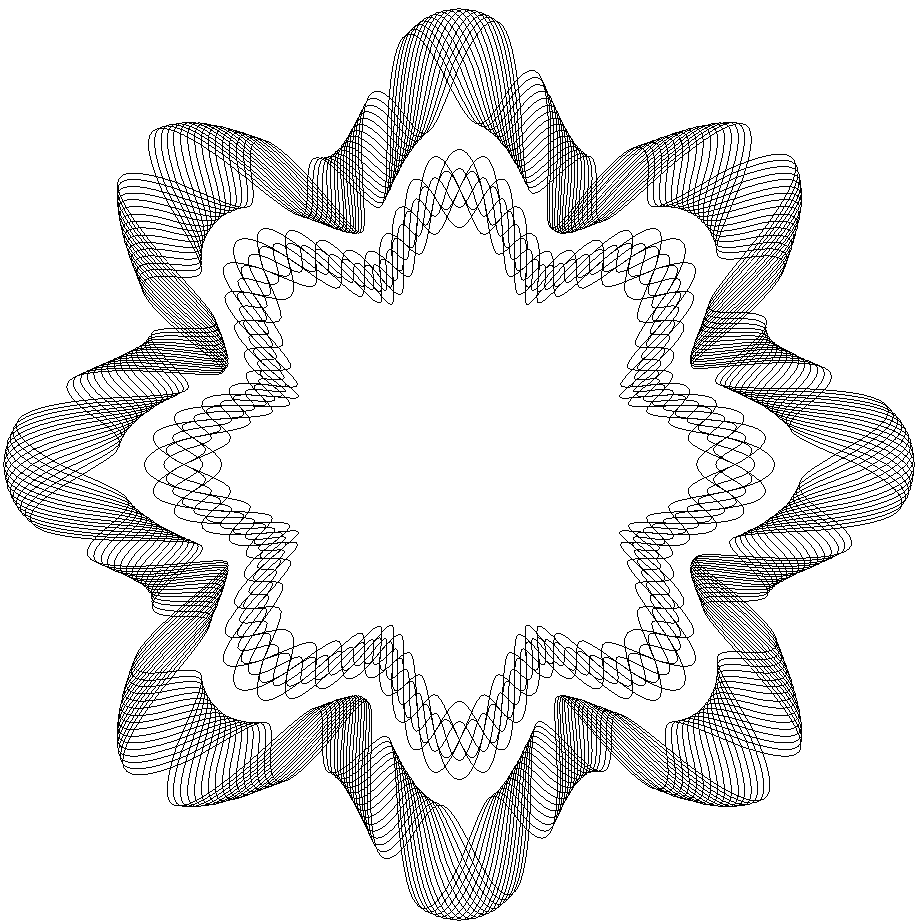 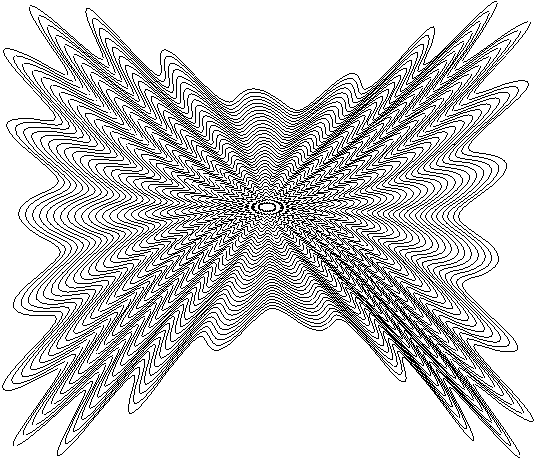 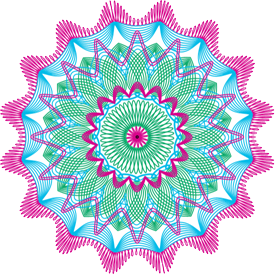 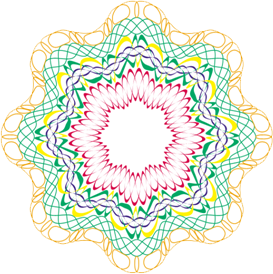 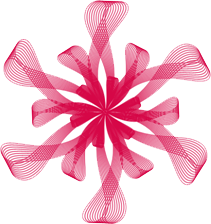 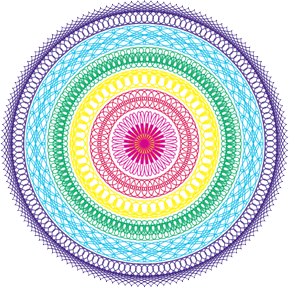 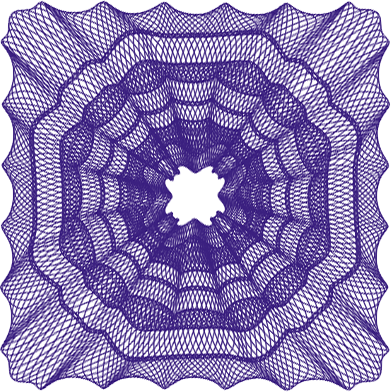 www.foundereagle.com
Page 2
Guilloche
Guilloche1
www.foundereagle.com
Page 3
Guilloche
Guilloche2
www.foundereagle.com
Page 4
Guilloche
Guilloche3
www.foundereagle.com
Page 5
Guilloche
Guilloche4
www.foundereagle.com
Page 6
Guilloche
Guilloche5
www.foundereagle.com
Page 7
Guilloche
Guilloche6
www.foundereagle.com
Page 8
Guilloche
Guilloche7-fixnode
www.foundereagle.com
Page 9
Guilloche
Guilloche8-advanced1
www.foundereagle.com
Page 10
Guilloche
Guilloche9-advanced2
www.foundereagle.com
Page 11
Guilloche
Guilloche10-advanced3
www.foundereagle.com
Page 12
Guilloche
Guilloche11
www.foundereagle.com
Page 13
Guilloche
Guilloche12
www.foundereagle.com
Page 14